ПРИРОДОЗНАВСТВО
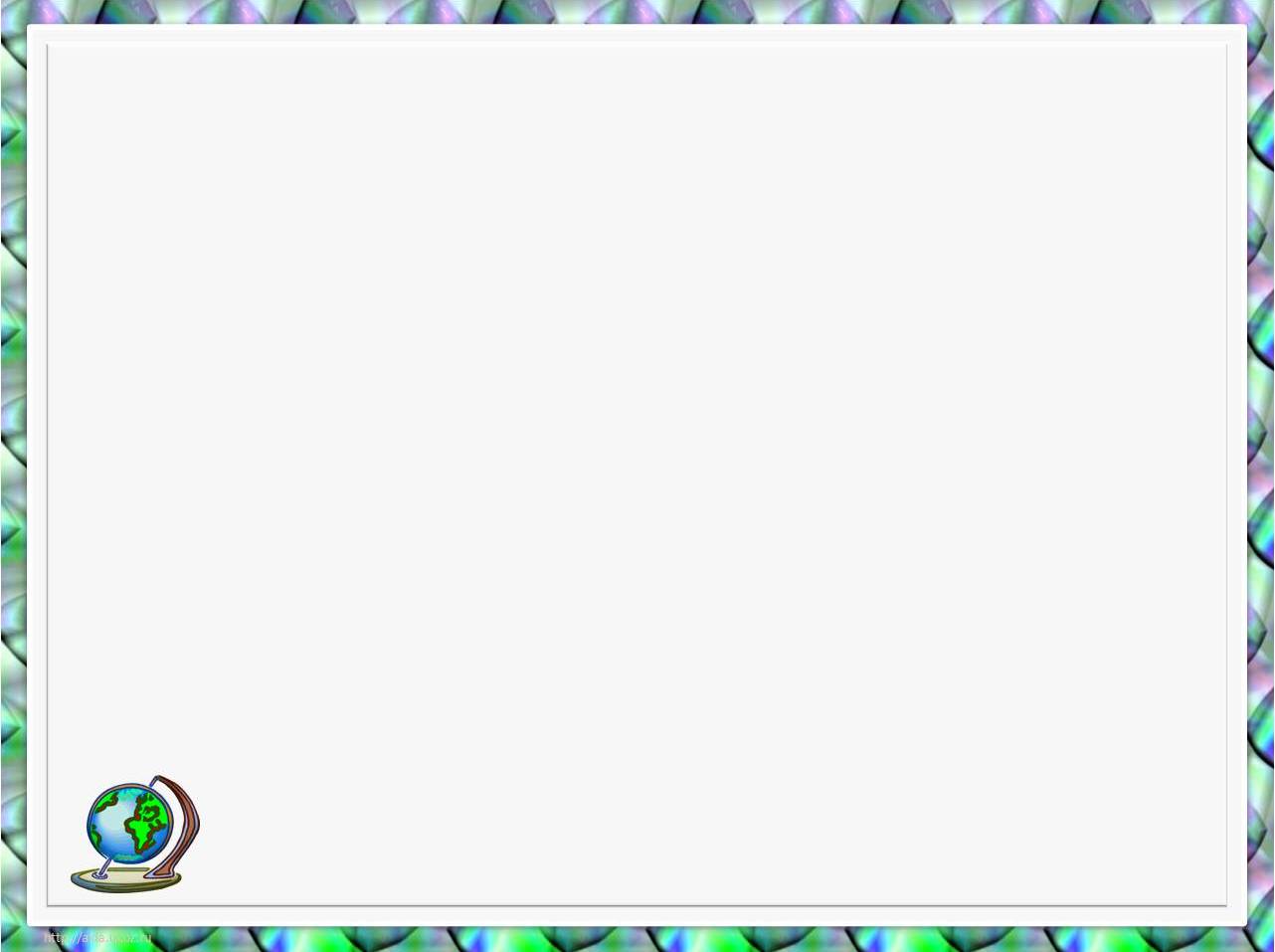 Лунає дзвінок! До праці мерщій.Ти всі перешкоди здолати зумій.Працюй наполегливо,                                    швидко,                                            старанно,Щоб кожна хвилинка не                            втратилась марно!
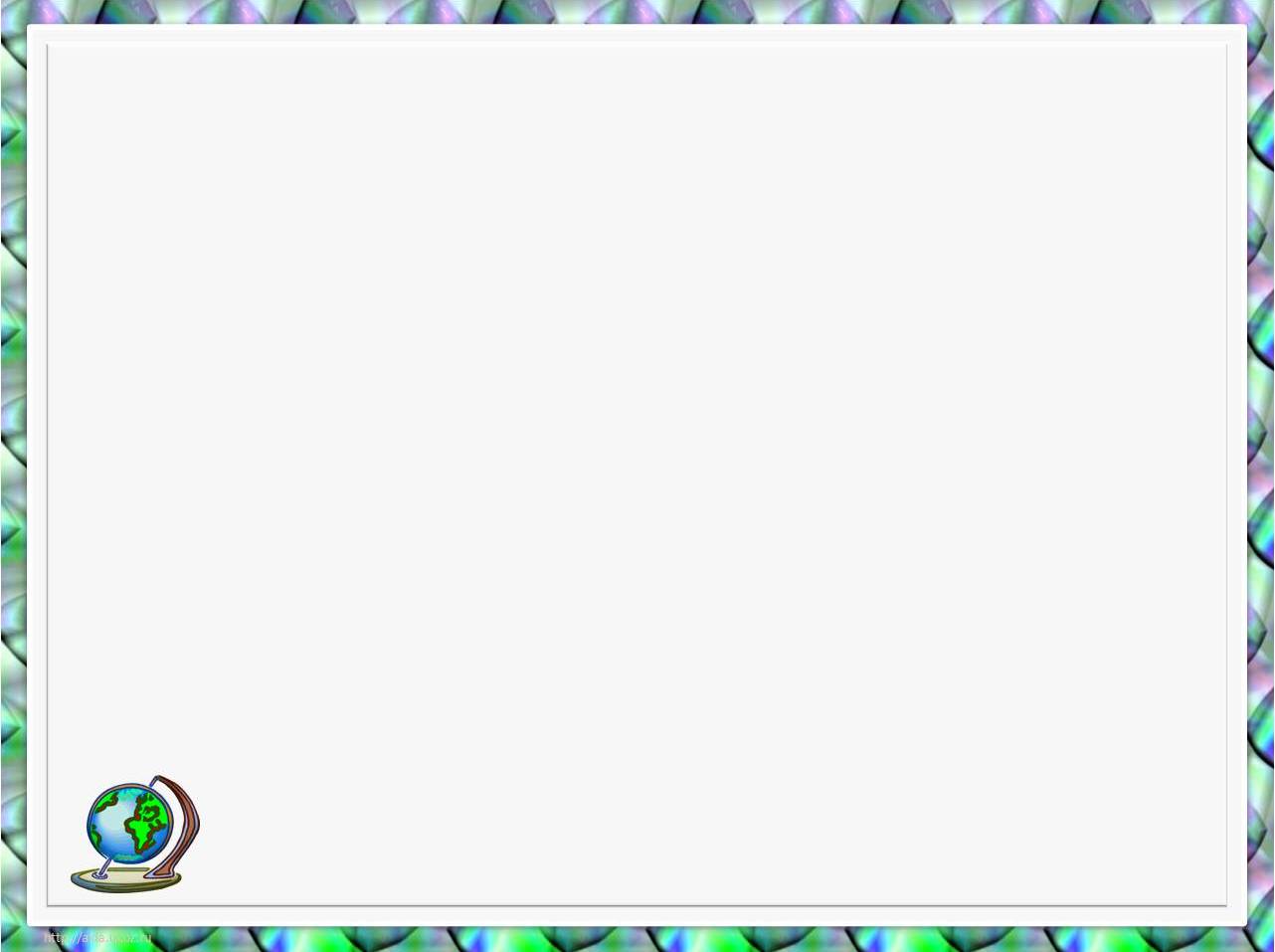 Вправа «Погода»— Яка зараз пора року?— Який місяць?— Яке число?— Яка погода надворі?— Який стан неба?
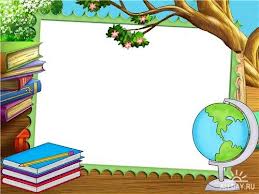 Розкажи – забудуть,покажи – згадають,пограй – запам’ятають!
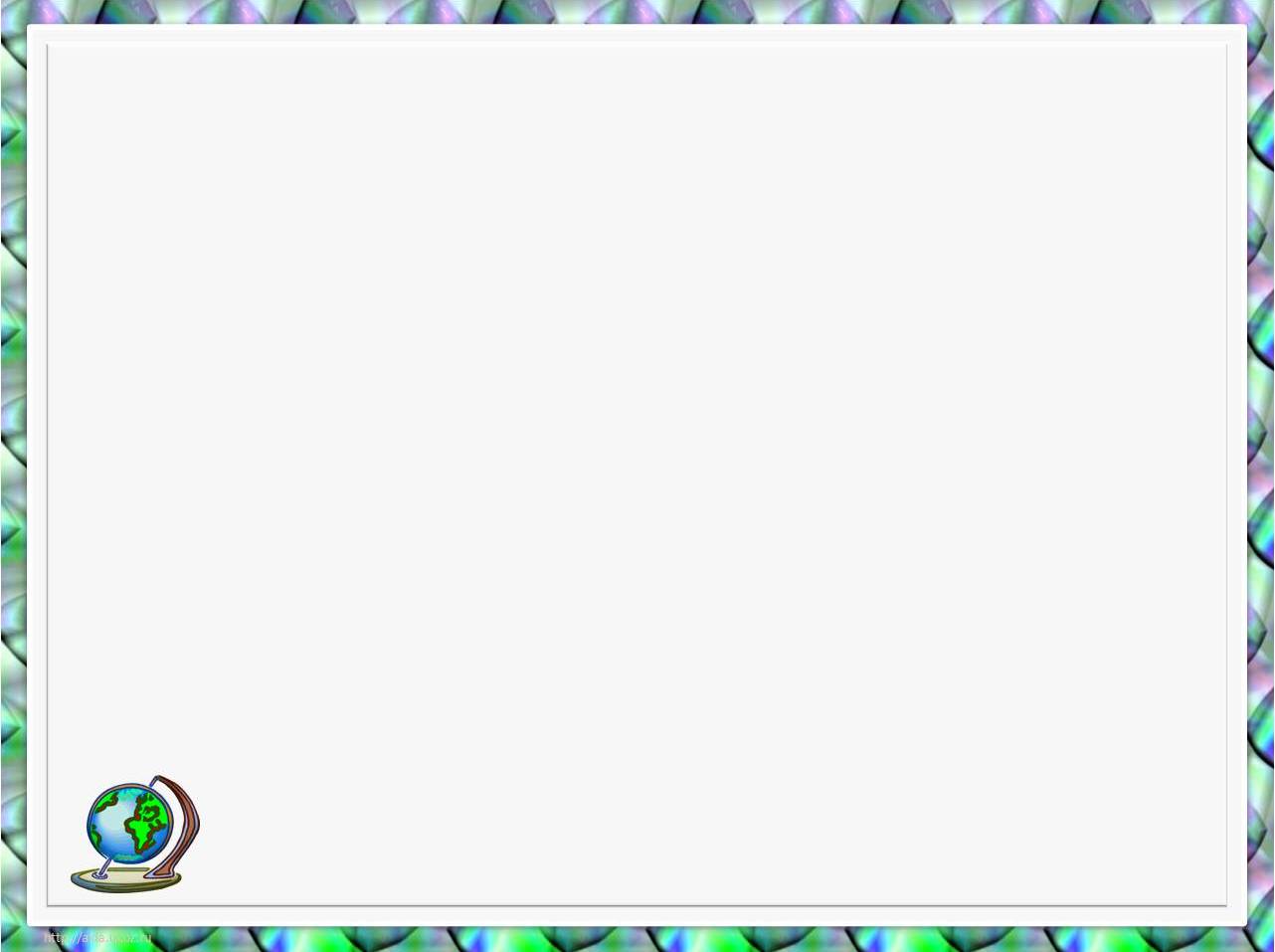 Фернан Магеллан
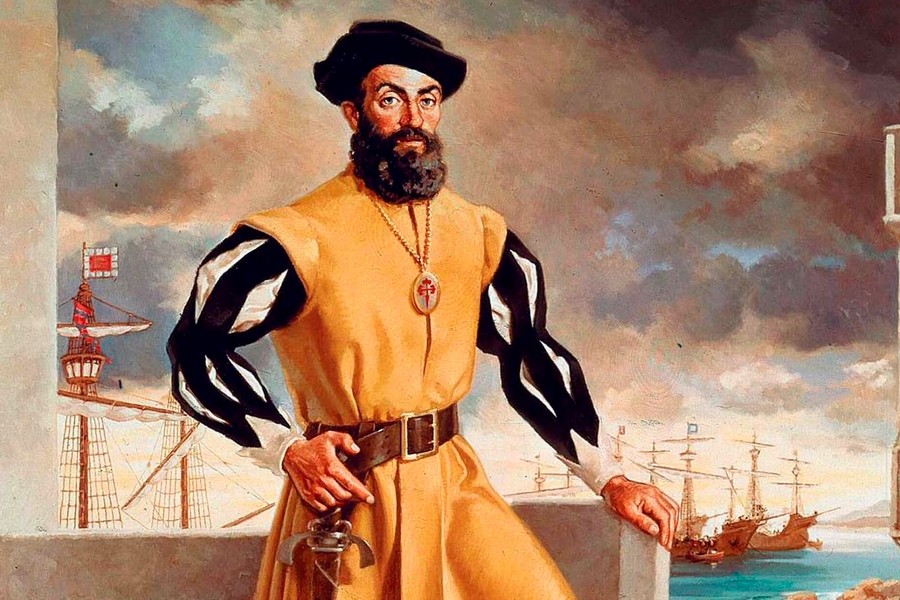 . З . Р .         СТ . В . К            М . Р .              Р . К .                       Н
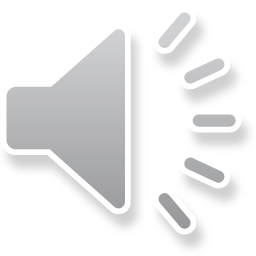 ОЗЕРО          СТАВОК             МОРЕ                РІКА                      Н
ОЗЕРО          СТАВОК             МОРЕ                РІКА                      Н
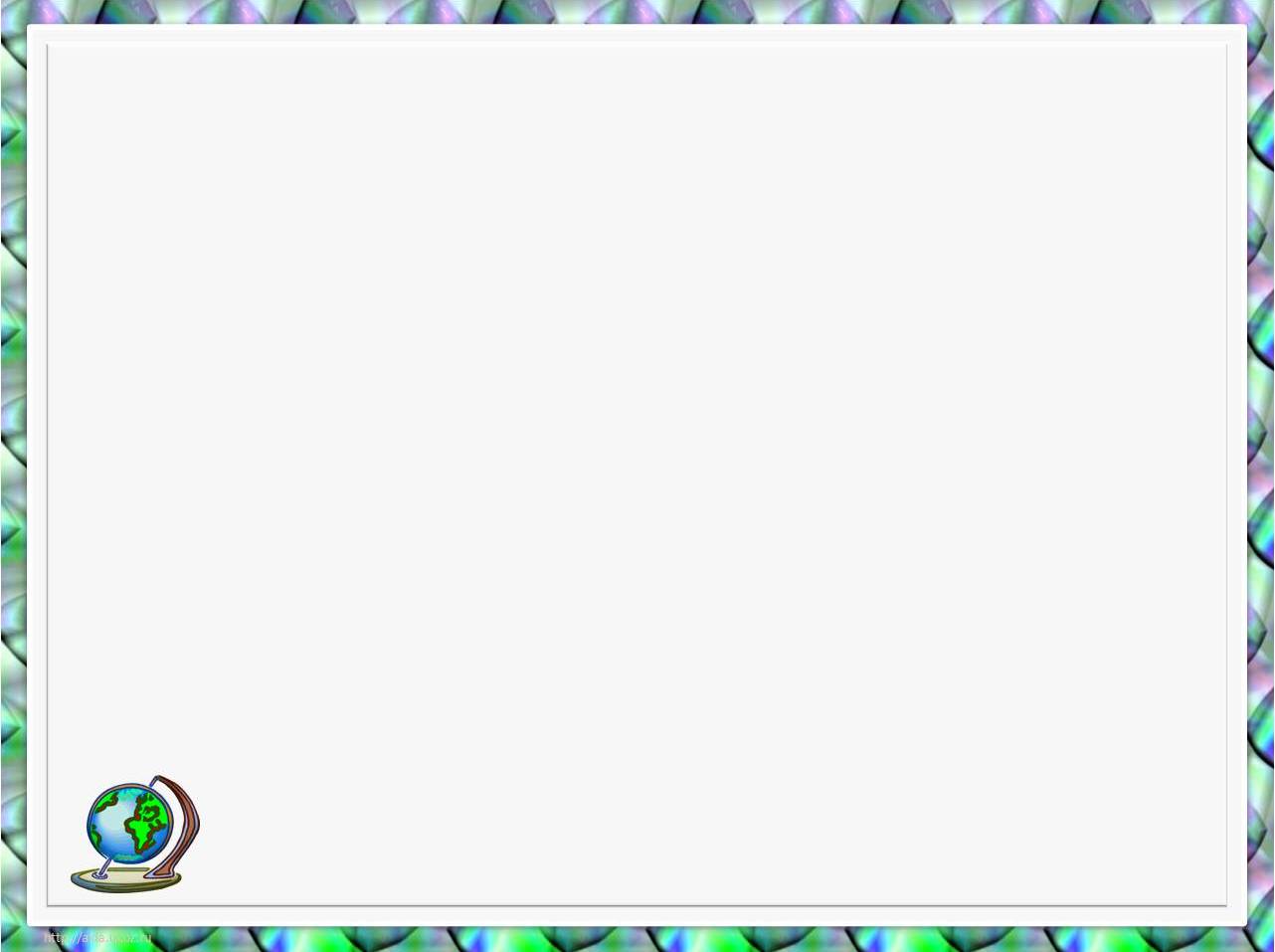 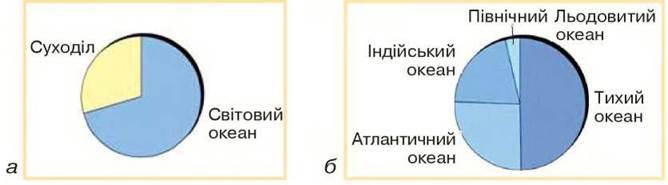 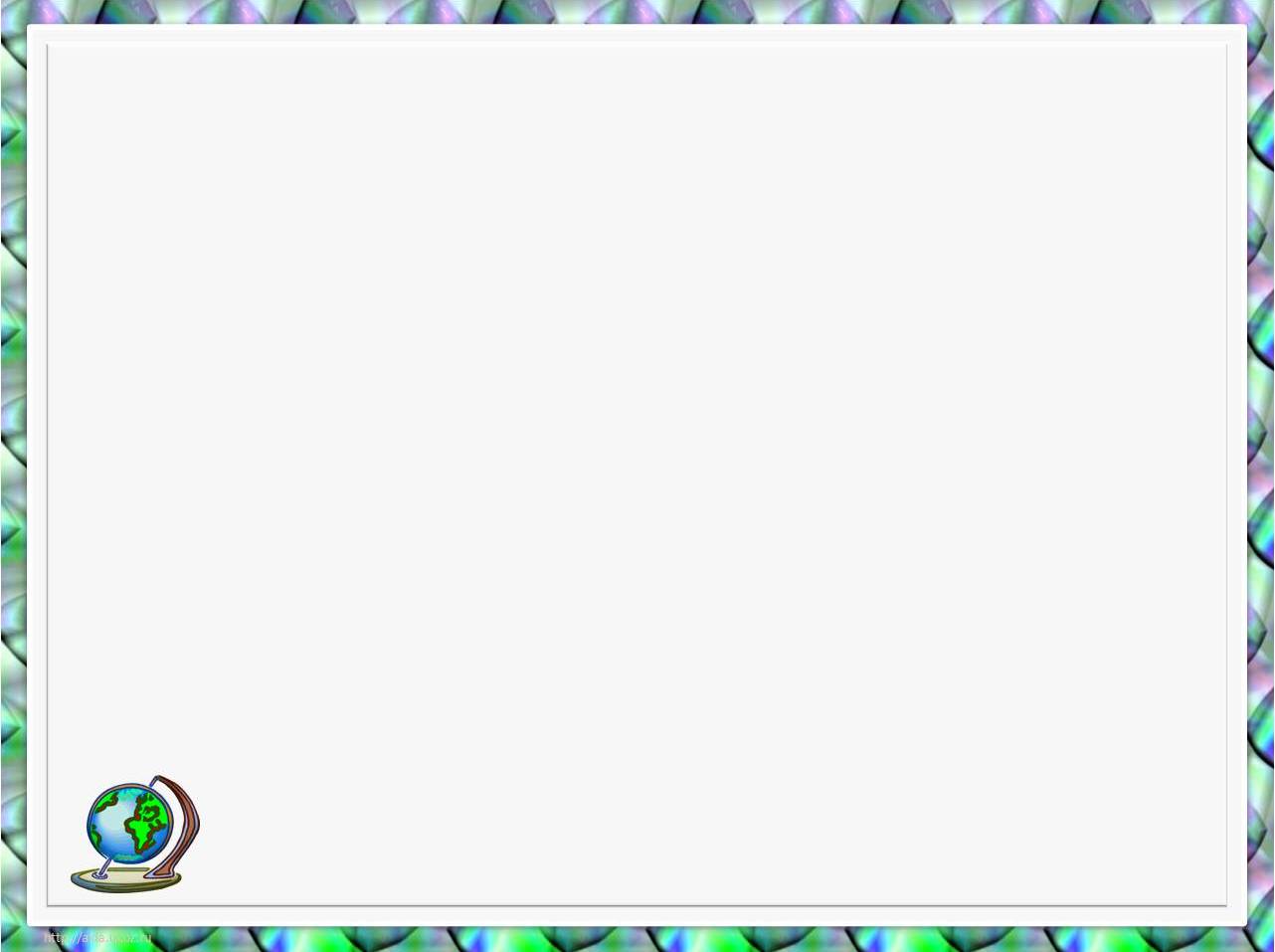 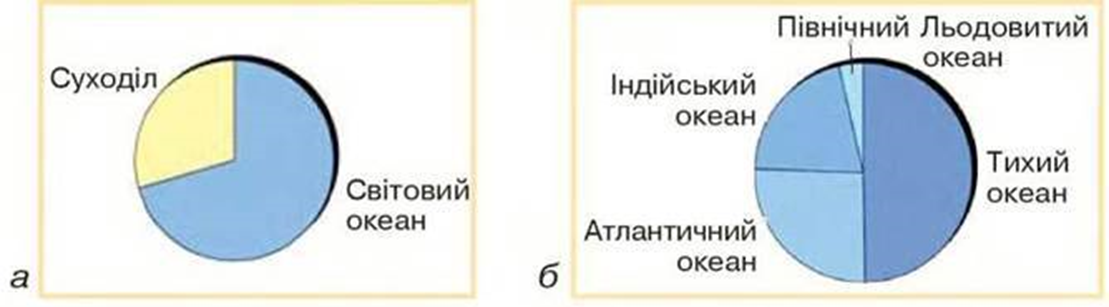 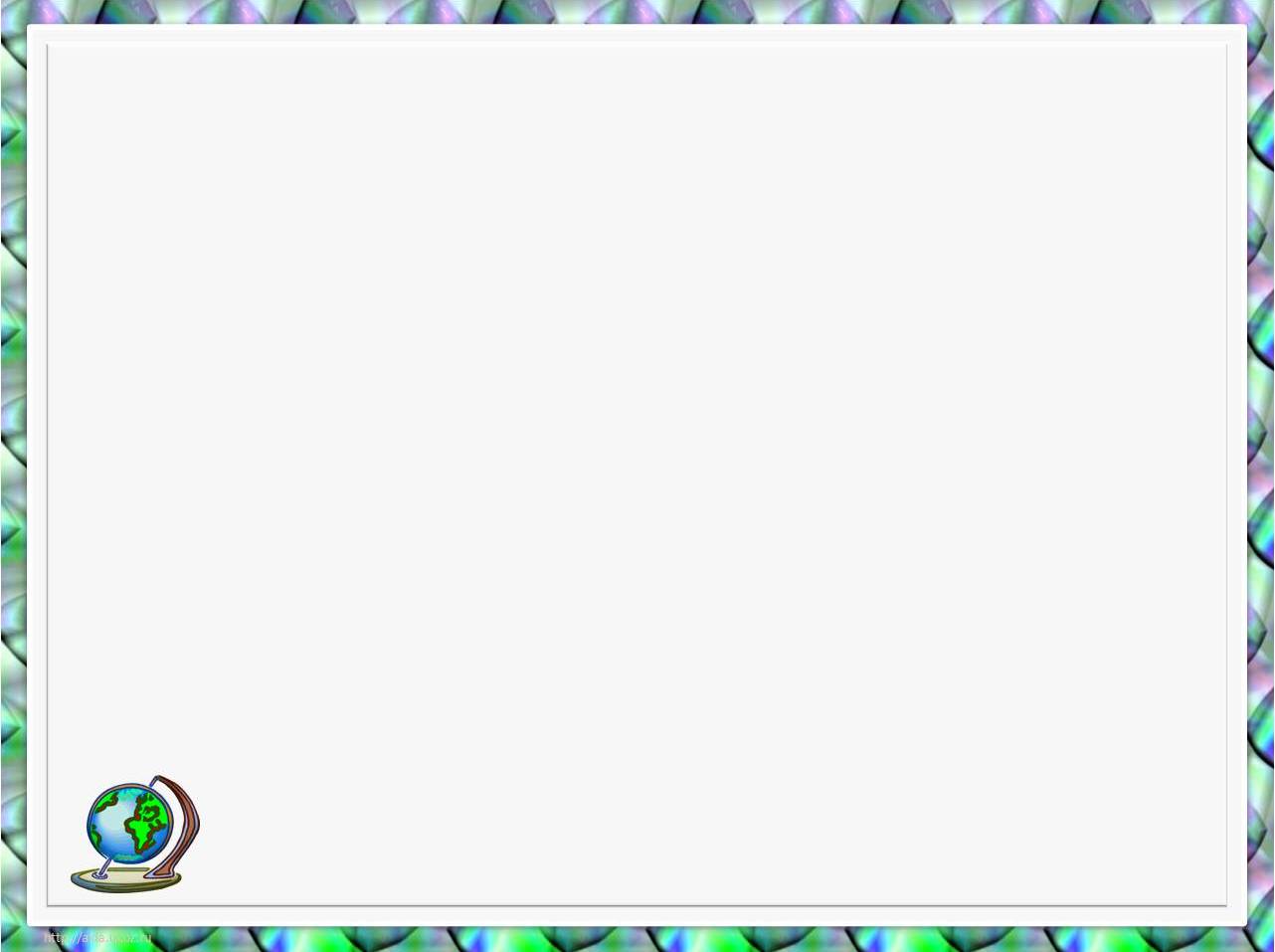 Робота з підручником
С. 45
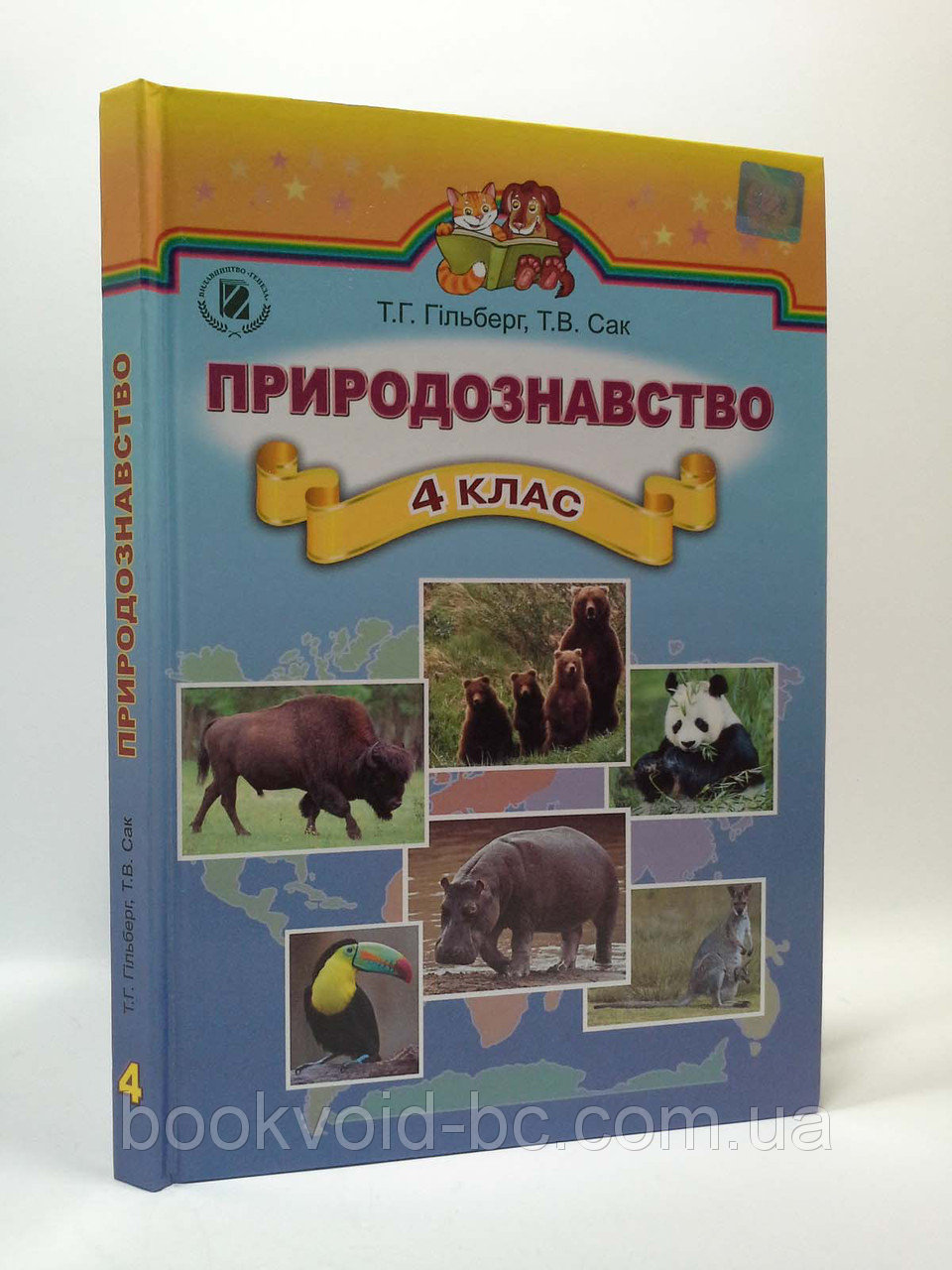 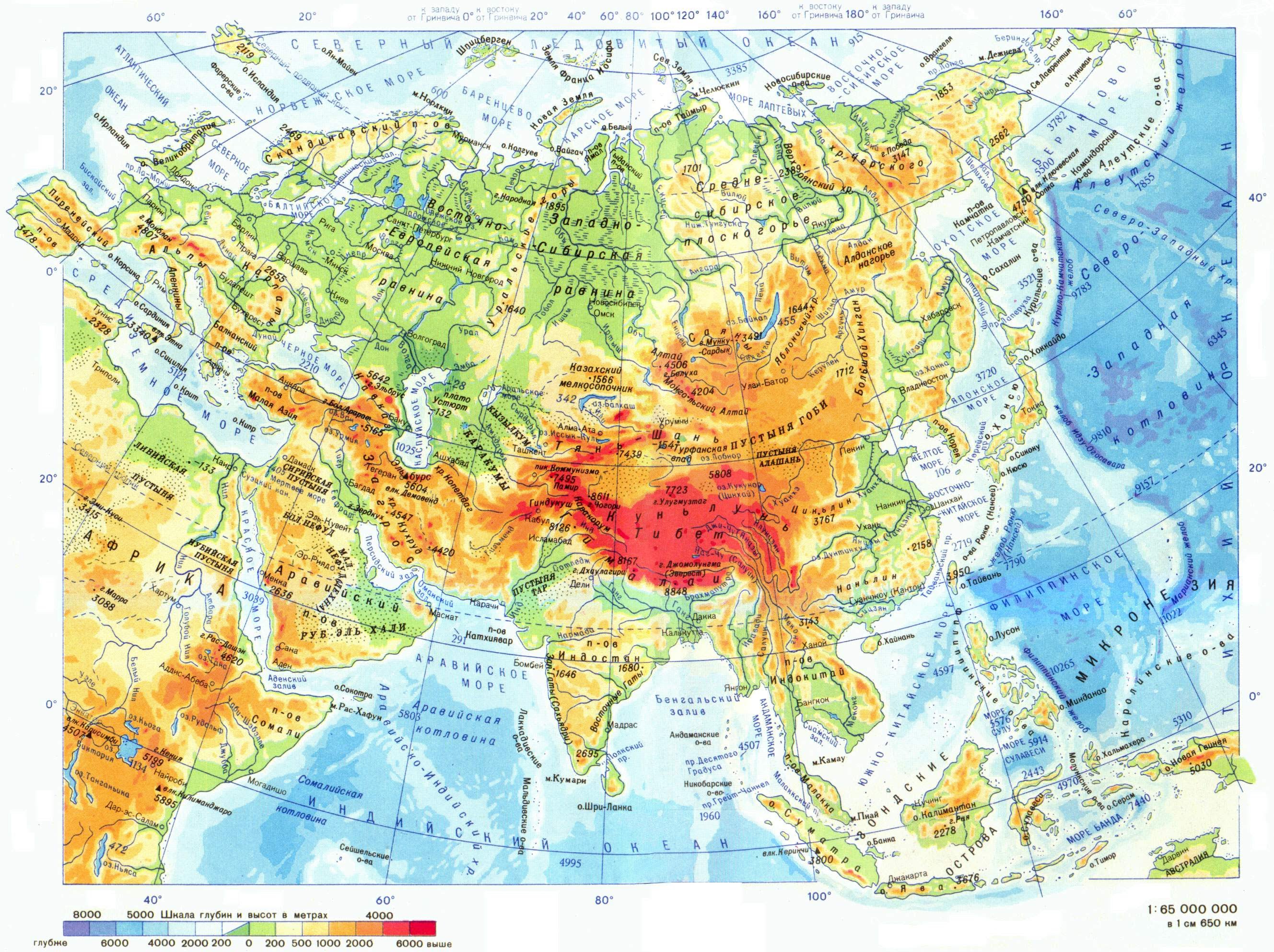 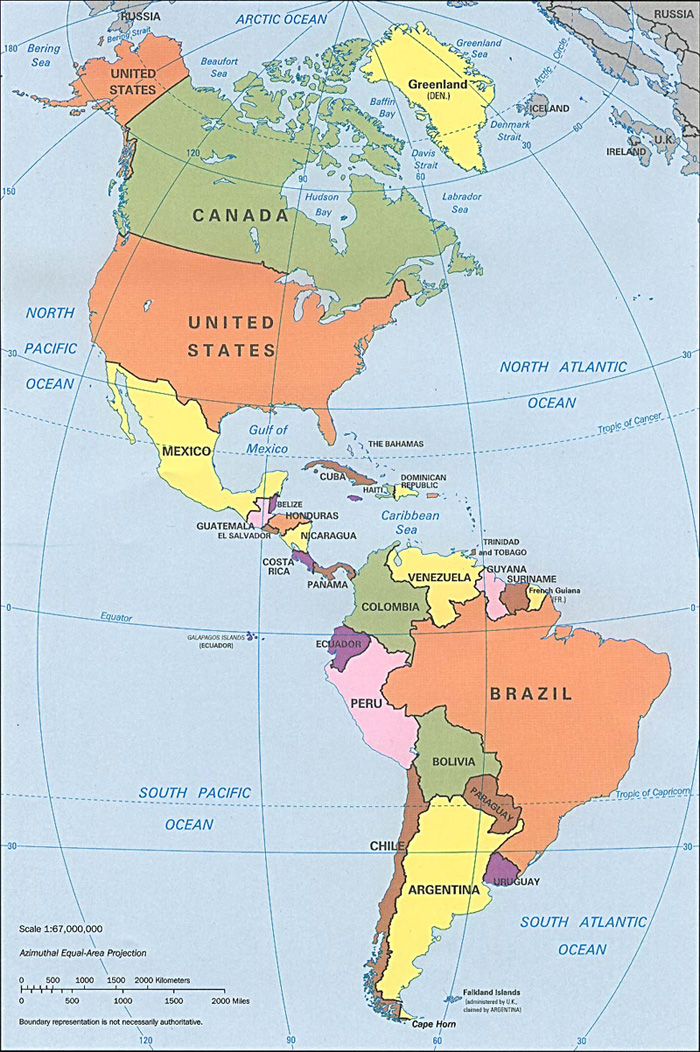 ФІЗКУЛЬТХВИЛИНКА
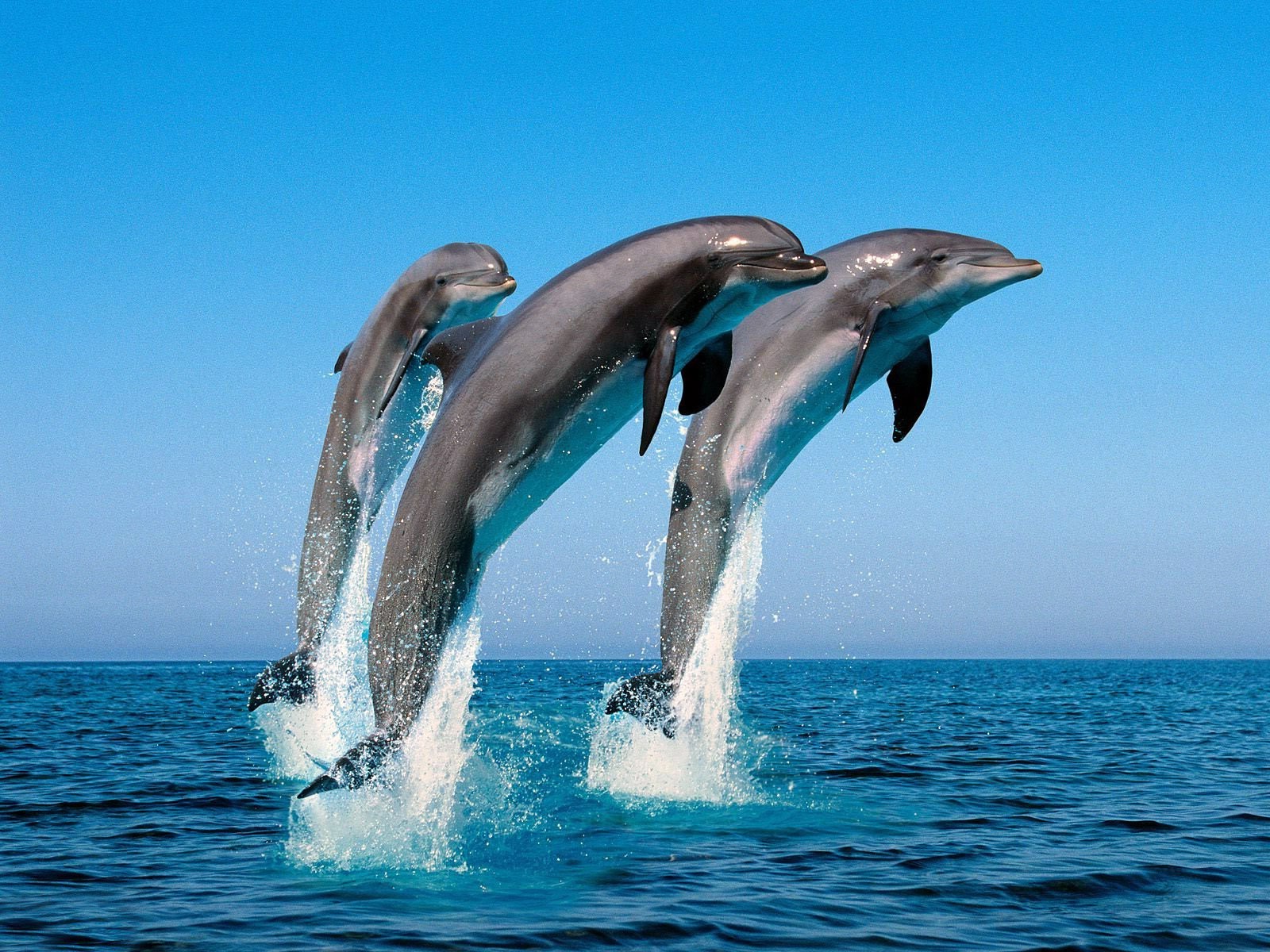 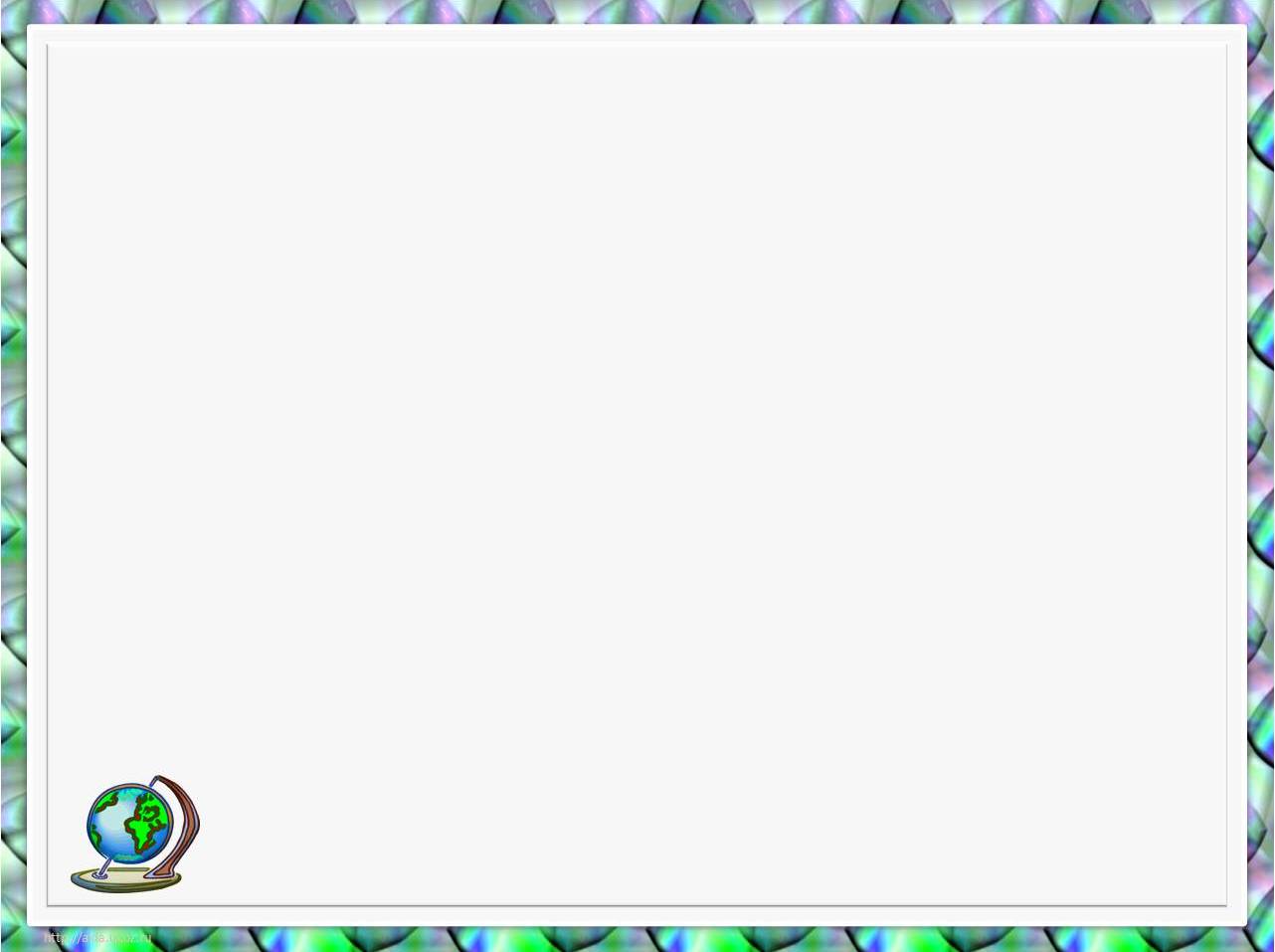 Робота  в  групах
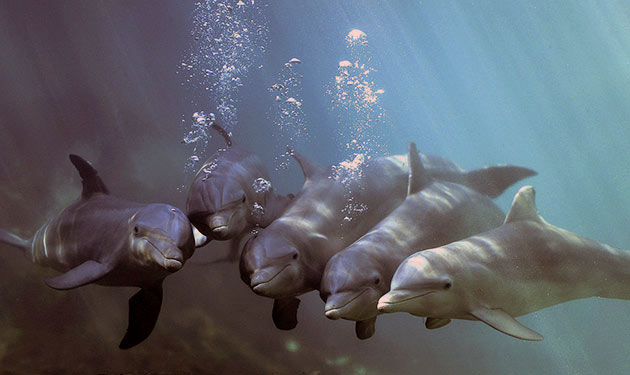 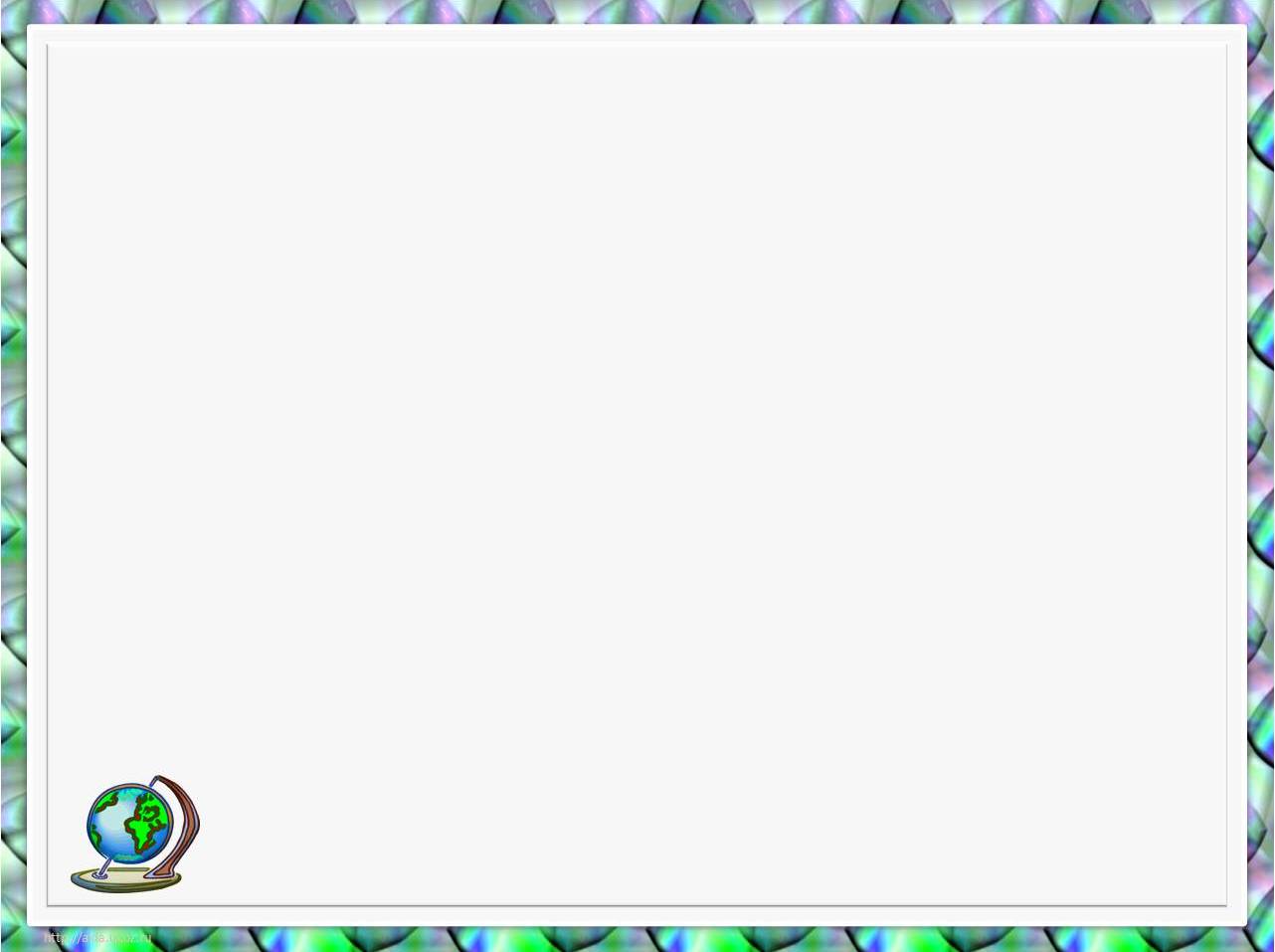 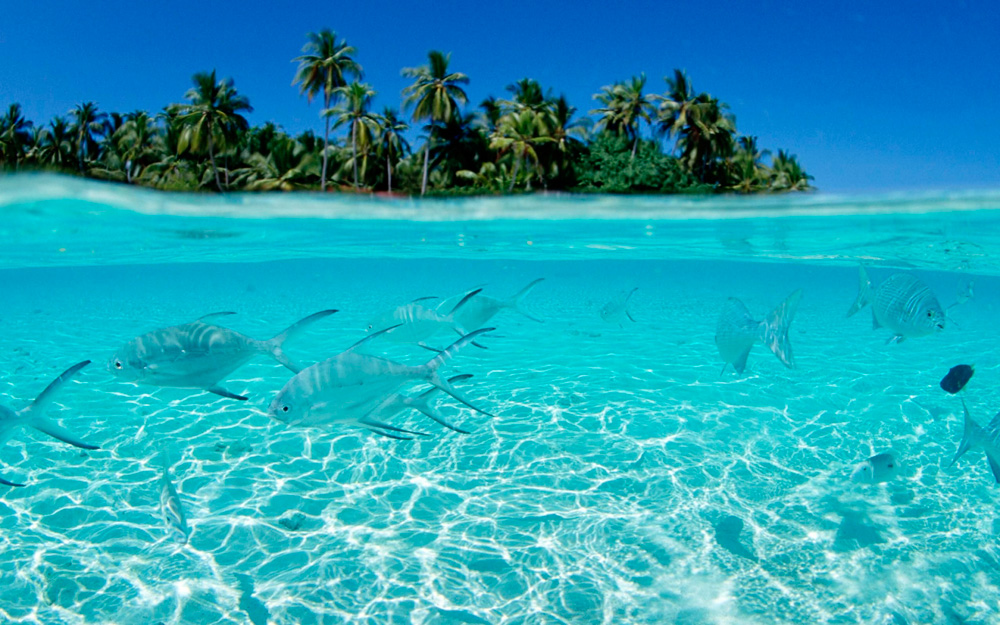 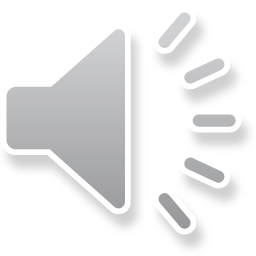 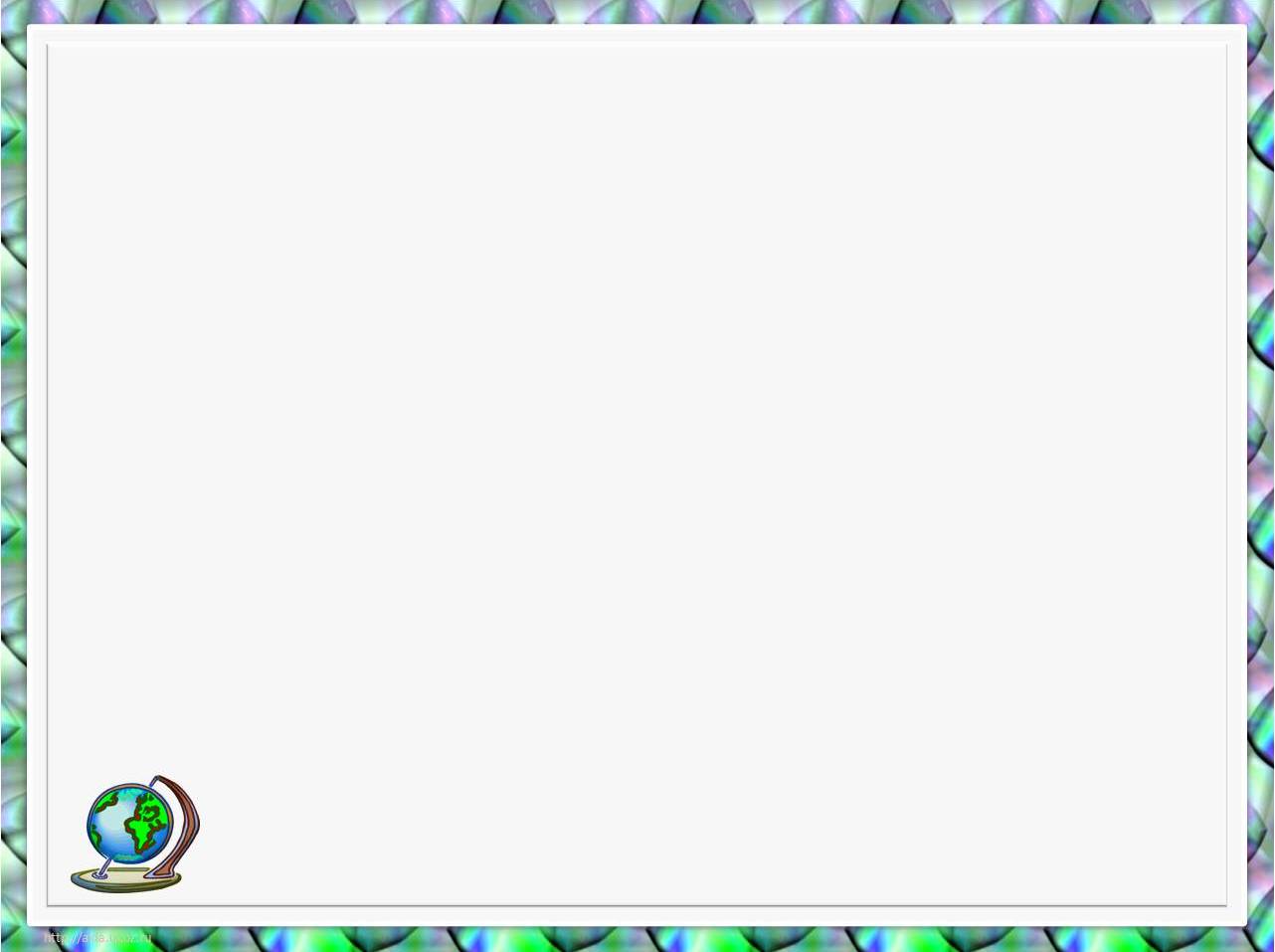 Домашнє завдання:С.45-46,відповідати на питання.Звідки назви Тихий та Атлантичний океани?Коли Міжнародний день океанів?